Rule-based random MAC STA identification
Date: 2022-03-10
Authors:
Slide 1
Okan Mutgan, et al. (Nokia)
OUTLINE
Background
Motivation
Rule-based random MAC STA Identification
Reference
Okan Mutgan, et al. (Nokia)
Background
Conventional 802.11 standards are designed in a way that each STA uses its own fixed unencrypted MAC address.
This causes a security concern by allowing others to track STAs based on their MAC address.
To reduce this privacy risk, using MAC randomization (STAs using random MAC address) became a common technique.
Within this context, 11bh focuses on the identification issue on the STA with Random Mac Address (RMA) in pre-association phase:
The STA uses a MAC address in the first-time association, and connects to AP. 
After a while, STA disassociates and wants to connect to the AP with a new MAC address (RMA).
In this case (pre-association phase), how can AP identify the STA with its new MAC address (RMA)?
Note that STA never changes its MAC address after association (post-association).
Okan Mutgan, et al. (Nokia)
MOTIVATION
11bh provides several identification solutions [1]:
Signature
ID (device ID, SID, any ID)
Designated MAC
Public-Private Key
Generally speaking, all these solutions can address the identification issue requested by 11bh group.
However, the overhead becomes a problem for these solutions:
AP assigns some kinds of  RMA/ID/KEY to a STA in an action frame (if used) after association. This action frame causes overhead.
AP assigns some kinds of  RMA/ID/KEY to a STA very frequently (i.e. each association). This frequent assignments cause overhead.
Using long IDENTIFIER in management frame or EPOL frame also causes high overhead.
Our proposal would like to provide a secure RMA identification in pre-association without much overhead issue.
Okan Mutgan, et al. (Nokia)
Rule-based random MAC STA Identification
Basic Idea (“rule-based” mechanism)
Based on RAAD solution, we provide an enhanced designated RMA solution to mitigate the overhead issue.
AP designates the rule of generating RMA to the STA instead of sending any form of RMA/ID/KEY itself.
Afterwards, whenever STA with RMA establishes a new connection with AP, because both AP and STA generates the RMA based on the same rule, AP can recognize STA with RMA
For security reasons, each user gets a unique rule.
Note: The Rule of generating RMA is TBD.
Okan Mutgan, et al. (Nokia)
Rule-based random MAC STA Identification
Basic Idea (“rule-based” mechanism)
AP side:
MAC1 x Rule1 -> RMA1
MAC2 x Rule2 -> RMA2
MAC3 x Rule3 -> RMA3
Additional information:
AP shares a unique rule to each STA only one time (such as in the first association phase)
=> resulting in less overhead (no extra additional frame exchange needed)
Each STA and AP use the same rule for future associations (rule will not change for a particular STA. If rule needs to change, AP assigns a new rule)
AP needs to keep a database to match RMA-MAC relationship
The rule of generating RMA can be possibly:
Unique token
Unique key
Some sort of function
(other possible solutions)
STA1 side:
MAC1 x Rule1 -> RMA1
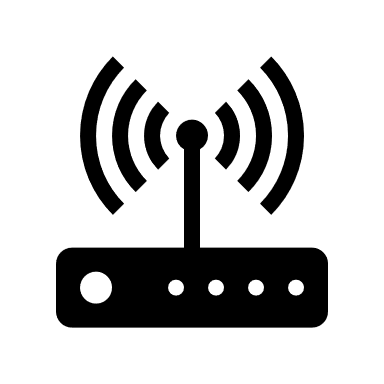 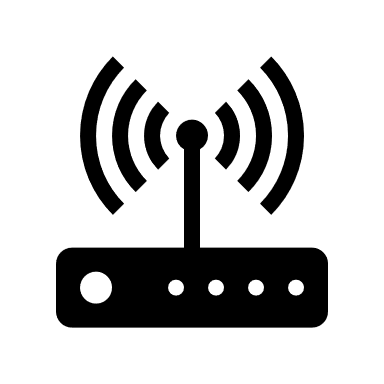 Rule1
AP
AP
STA2 side:
MAC2 x Rule2 -> RMA2
Rule2
Rule3
STA3 side:
MAC3 x Rule3 -> RMA3
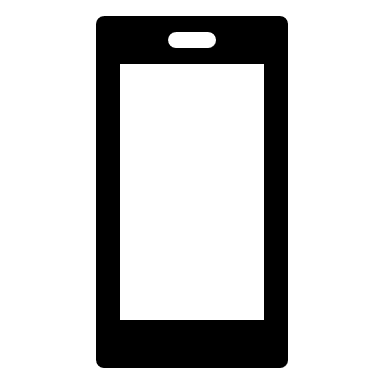 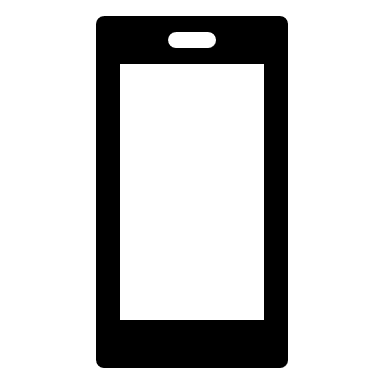 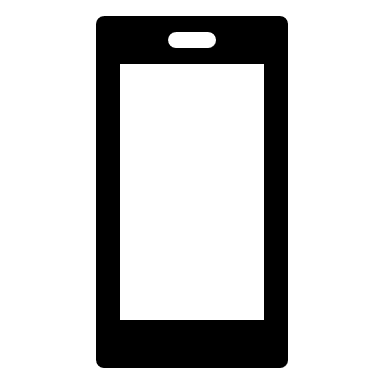 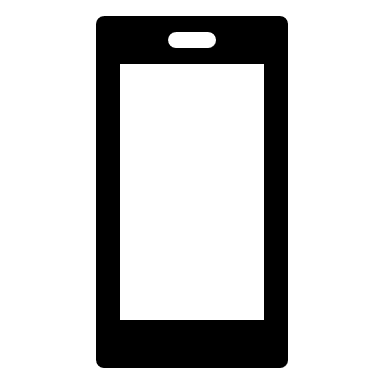 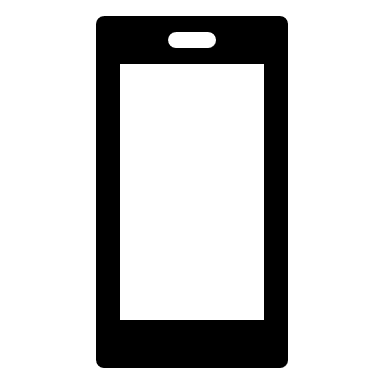 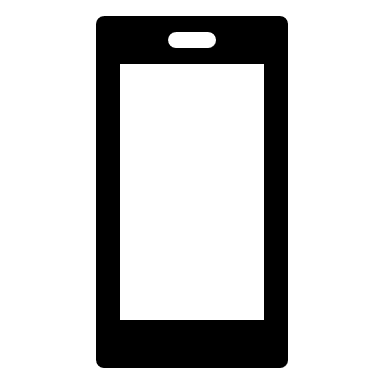 STA1(MAC1)
STA2(MAC2)
STA3(MAC3)
STA1(RMA1)
STA2(RMA2)
STA3(RMA3)
2nd time Association
1st time Association
Okan Mutgan, et al. (Nokia)
Reference
[1] 11-22-0296-08-00bh-tgbh-proposals.pptx
Okan Mutgan, et al. (Nokia)
THANK YOU 
Okan Mutgan, et al. (Nokia)